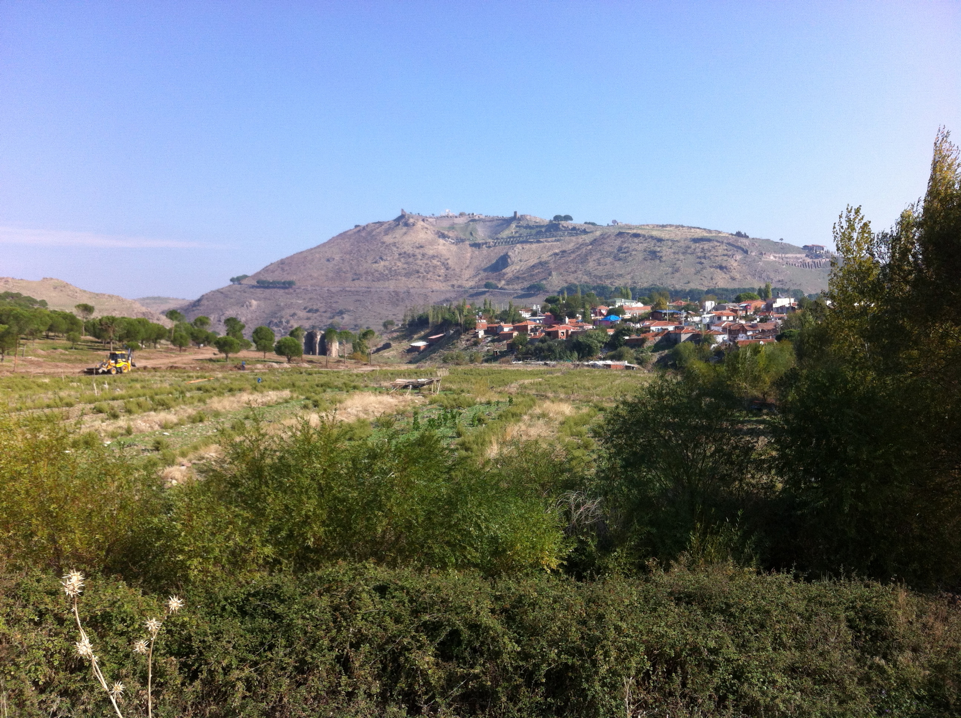 Pergamum
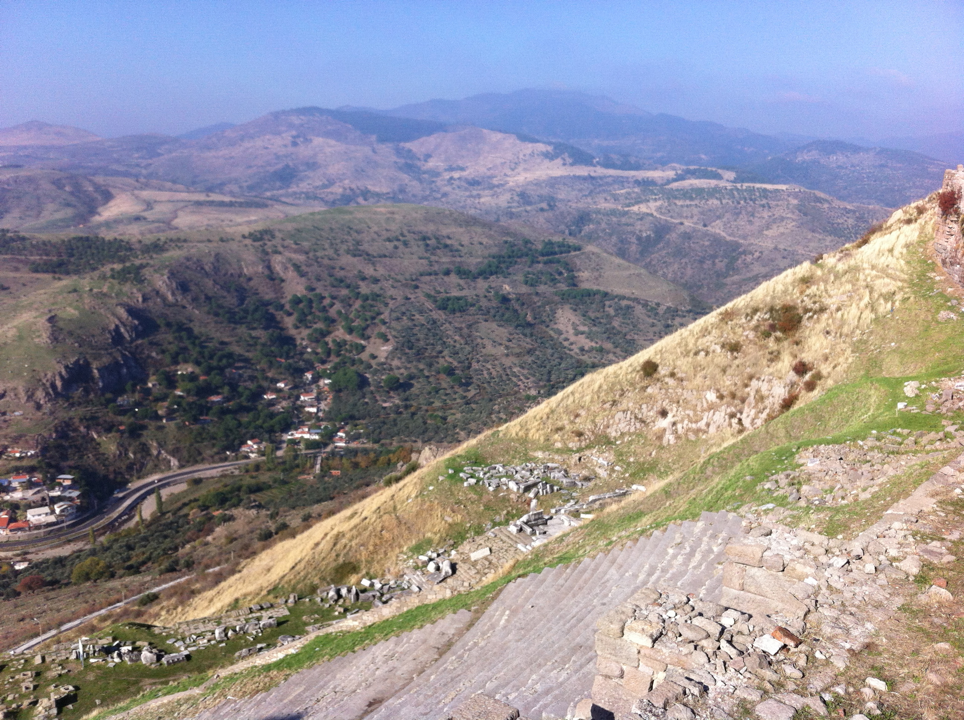 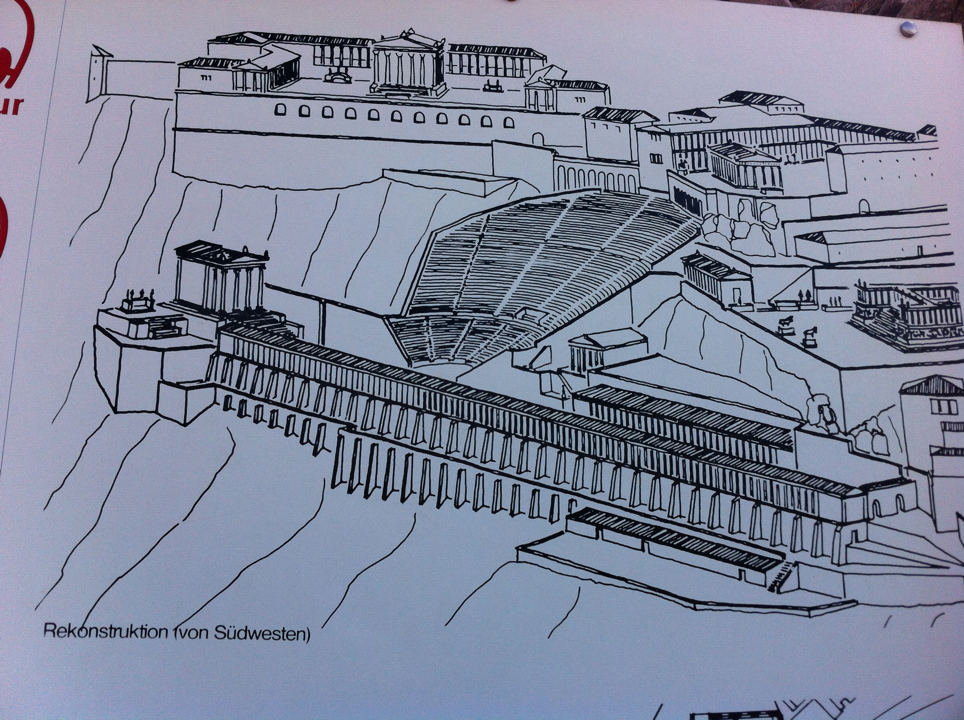 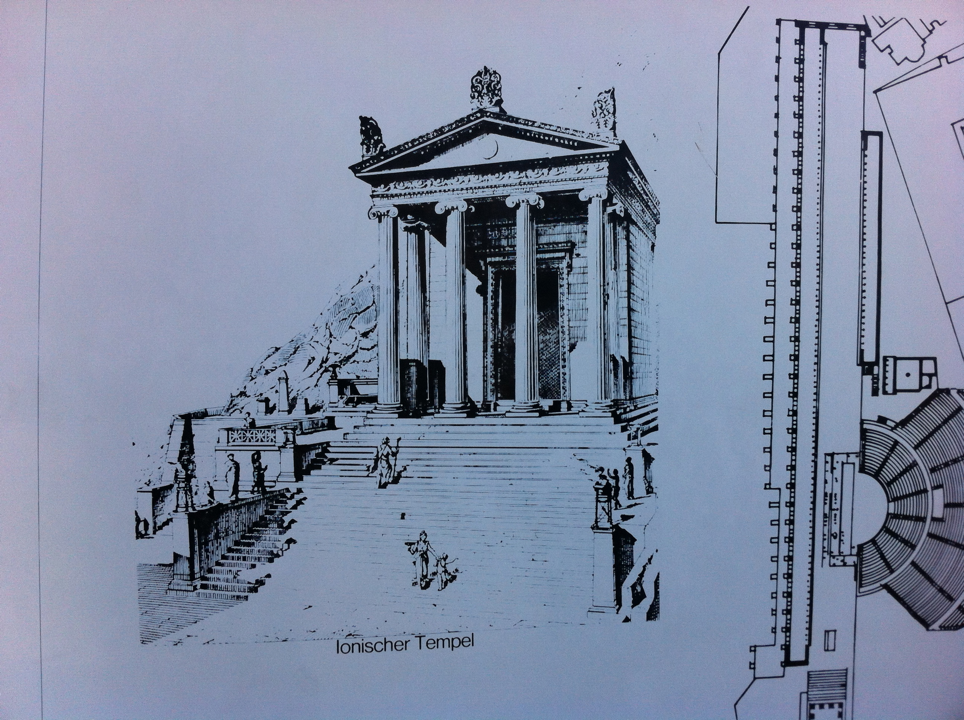 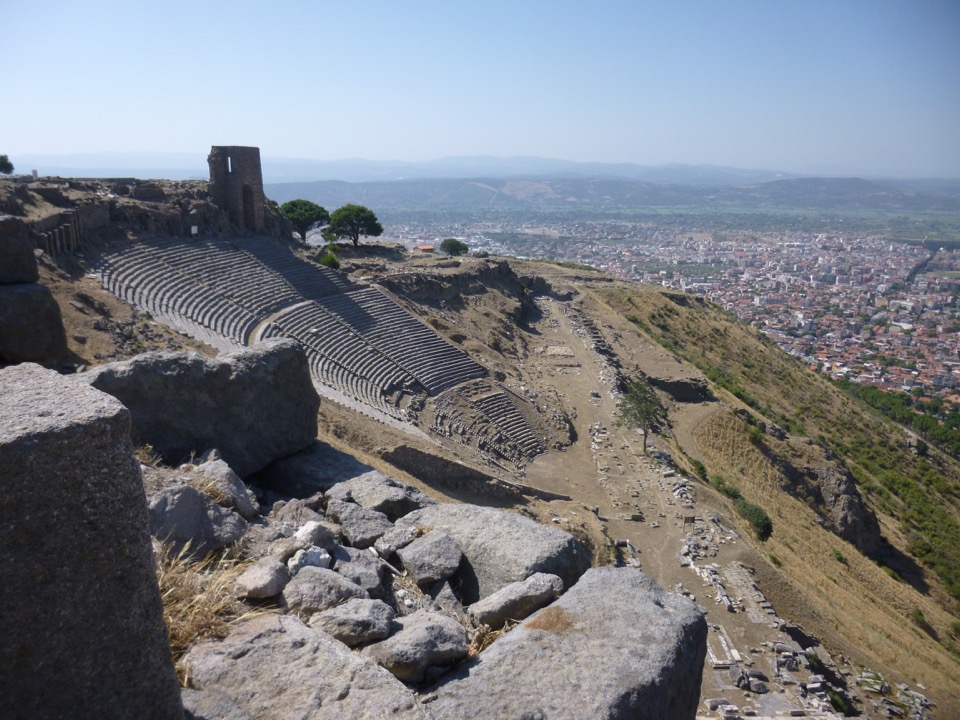 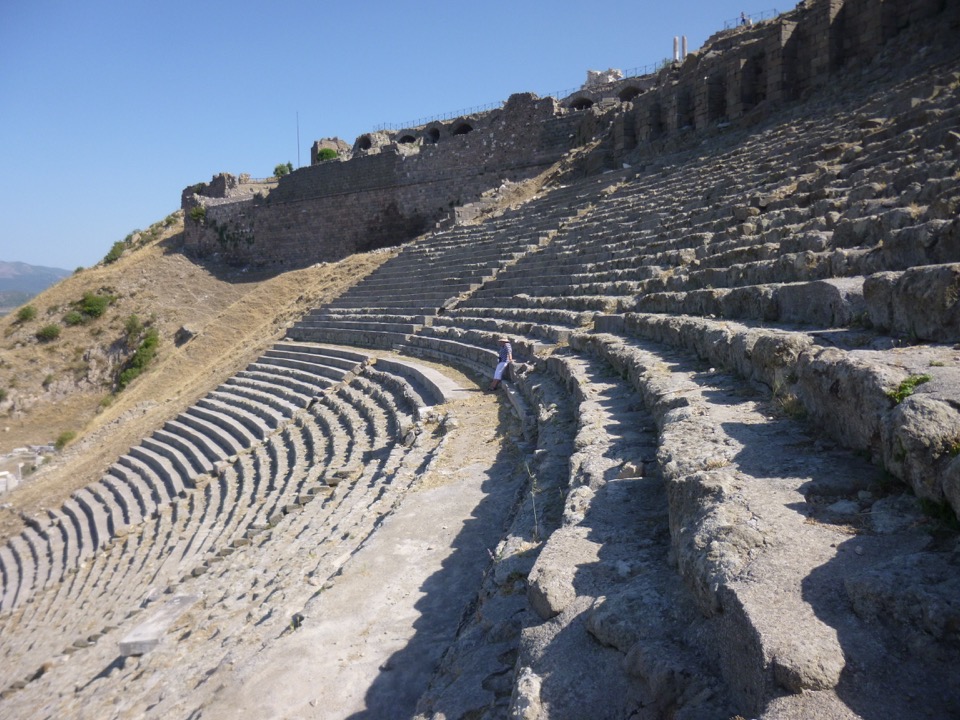 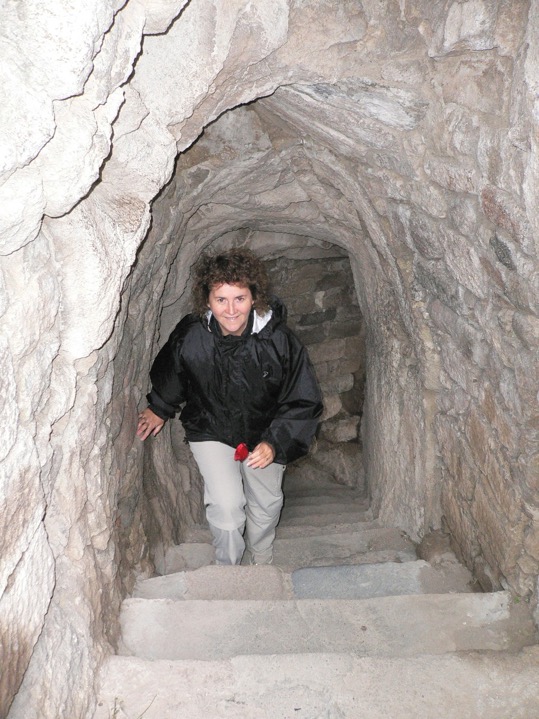 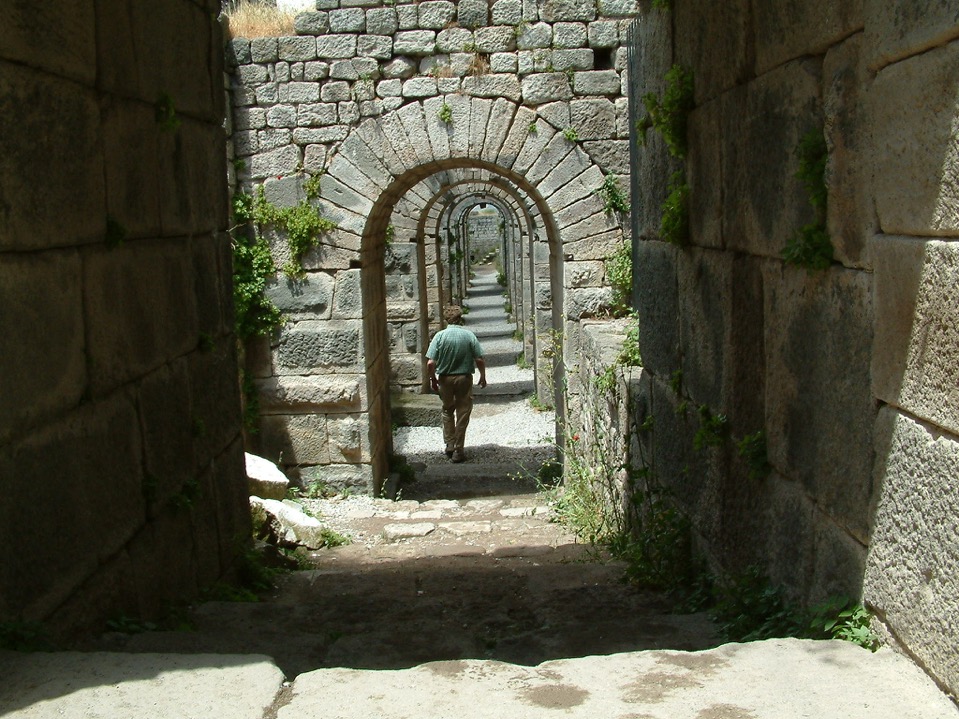 Foundational arches of Trajan Temple
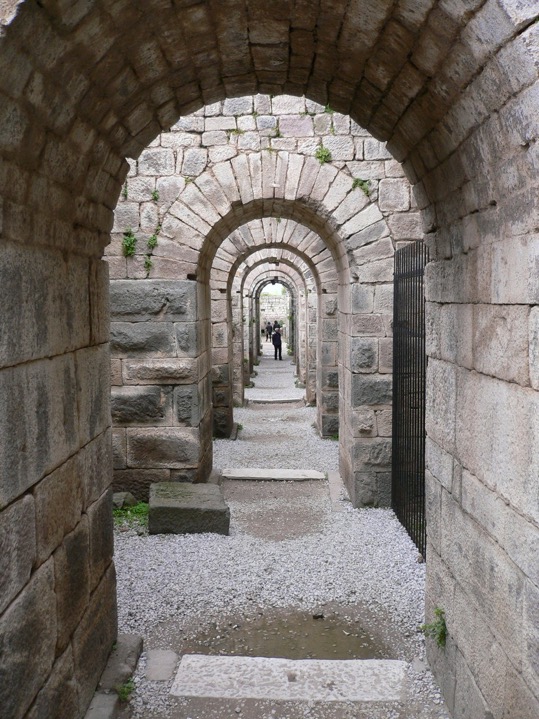 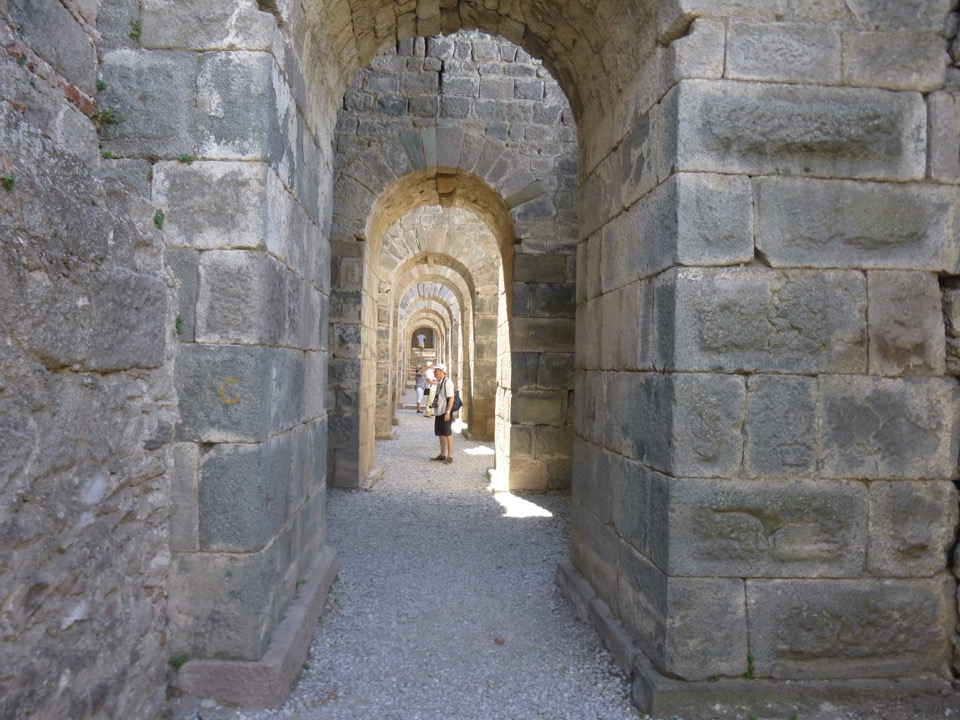 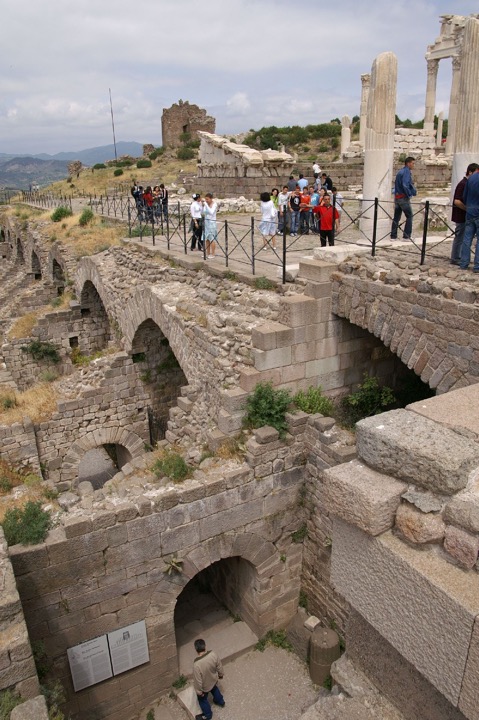 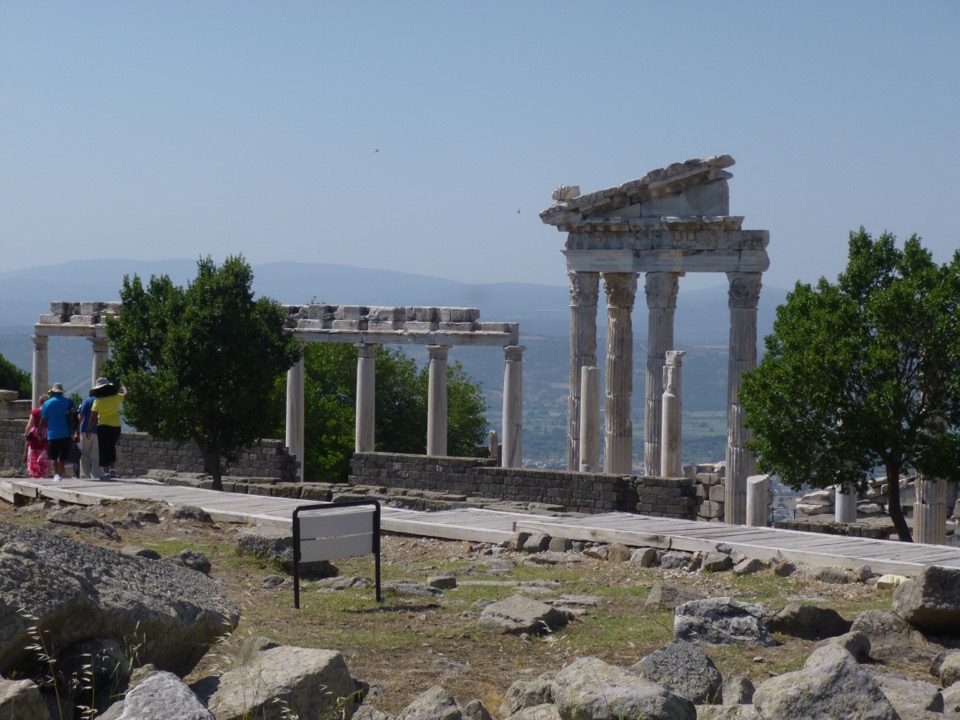 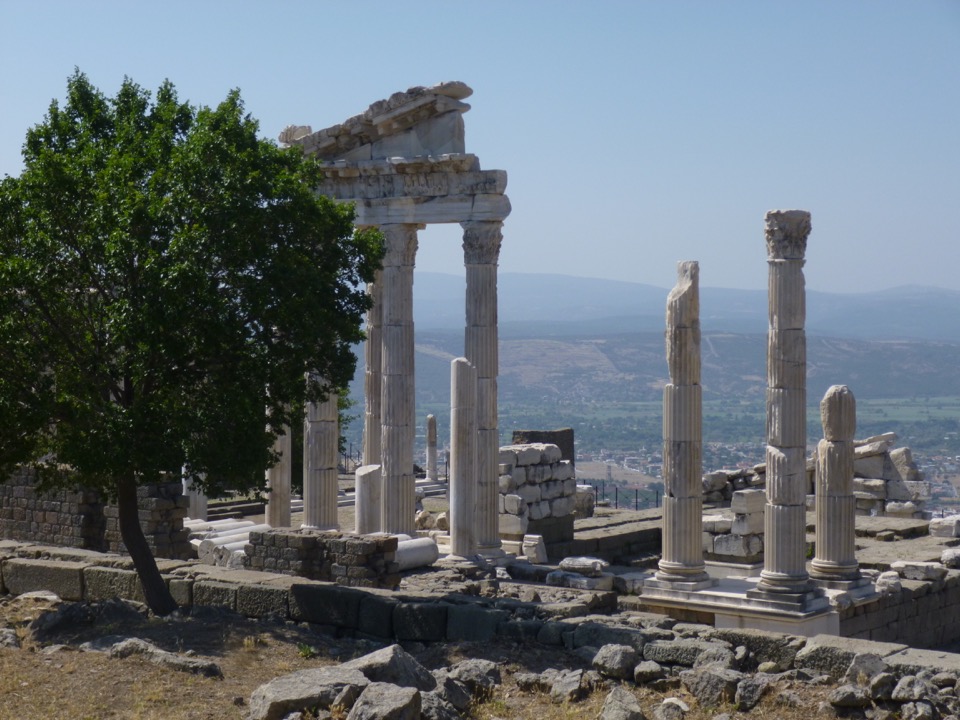 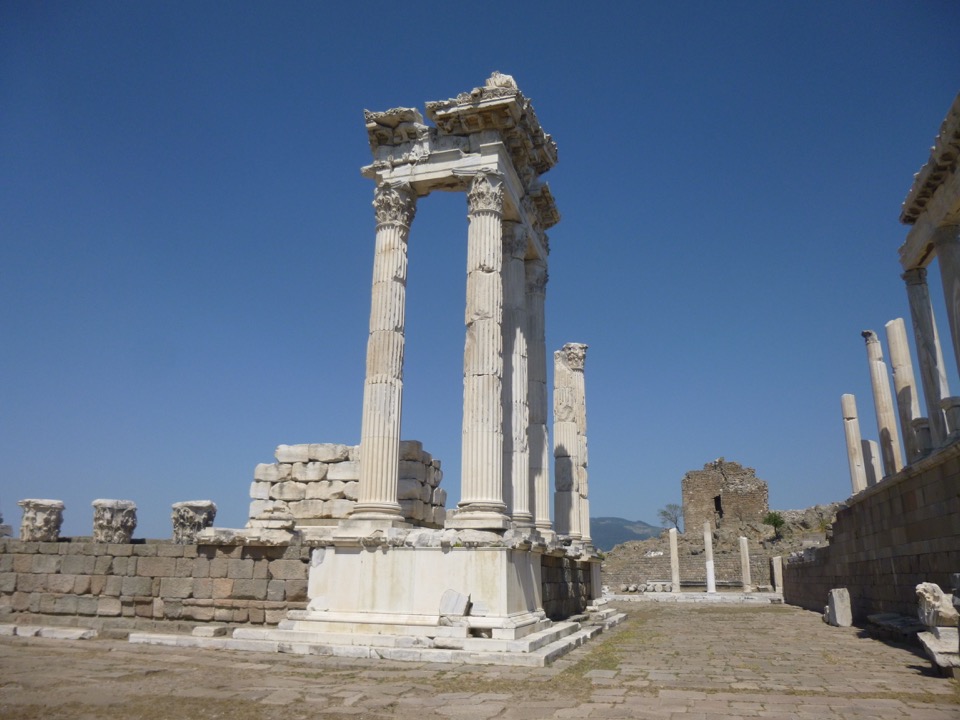 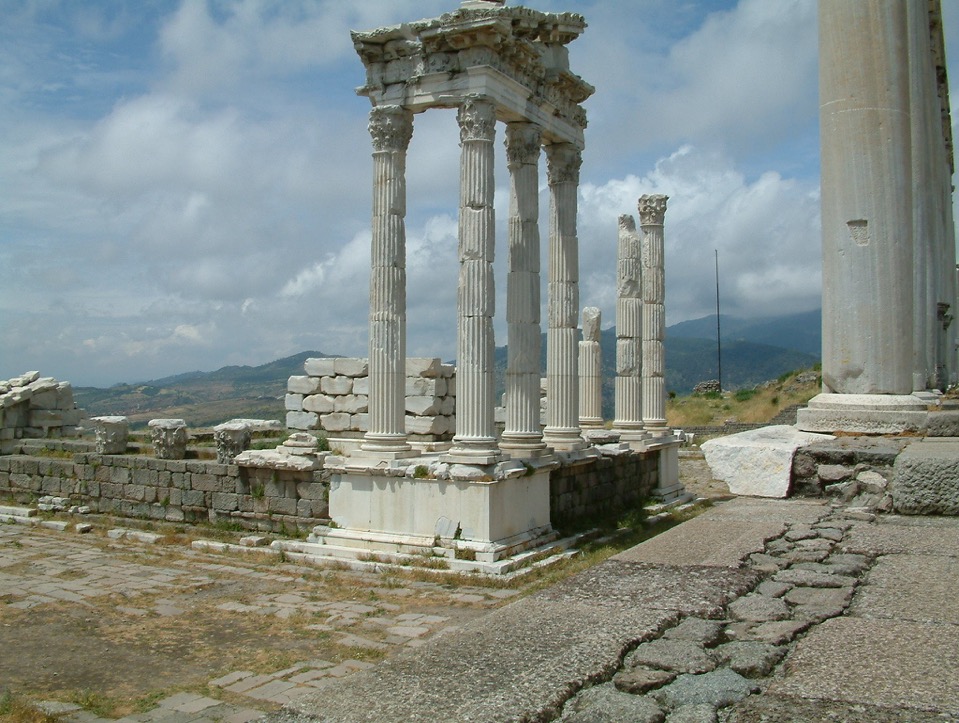 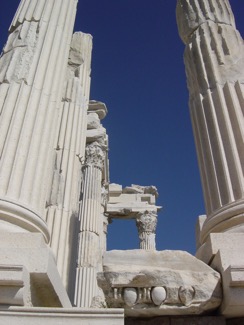 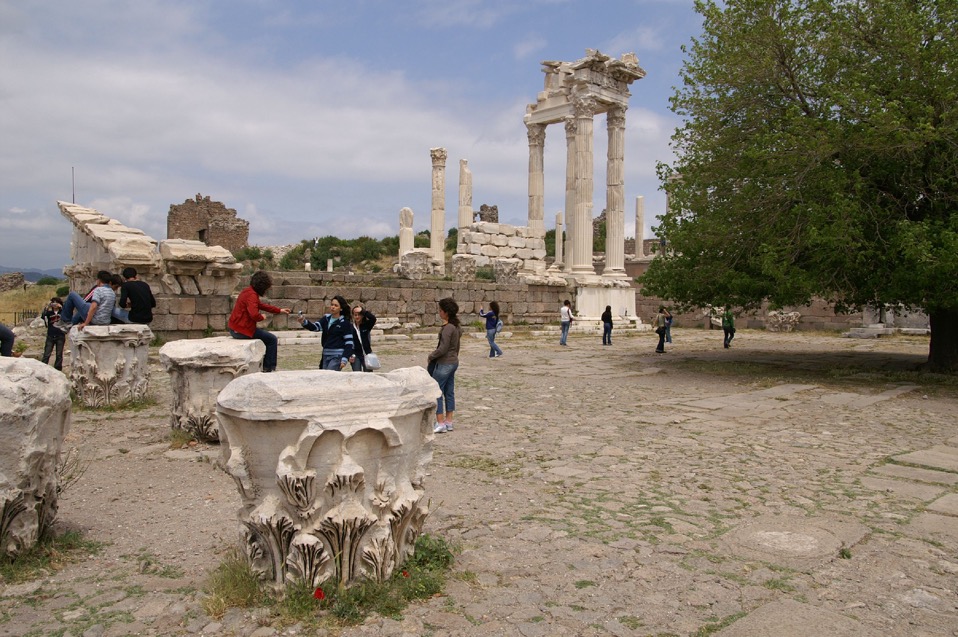 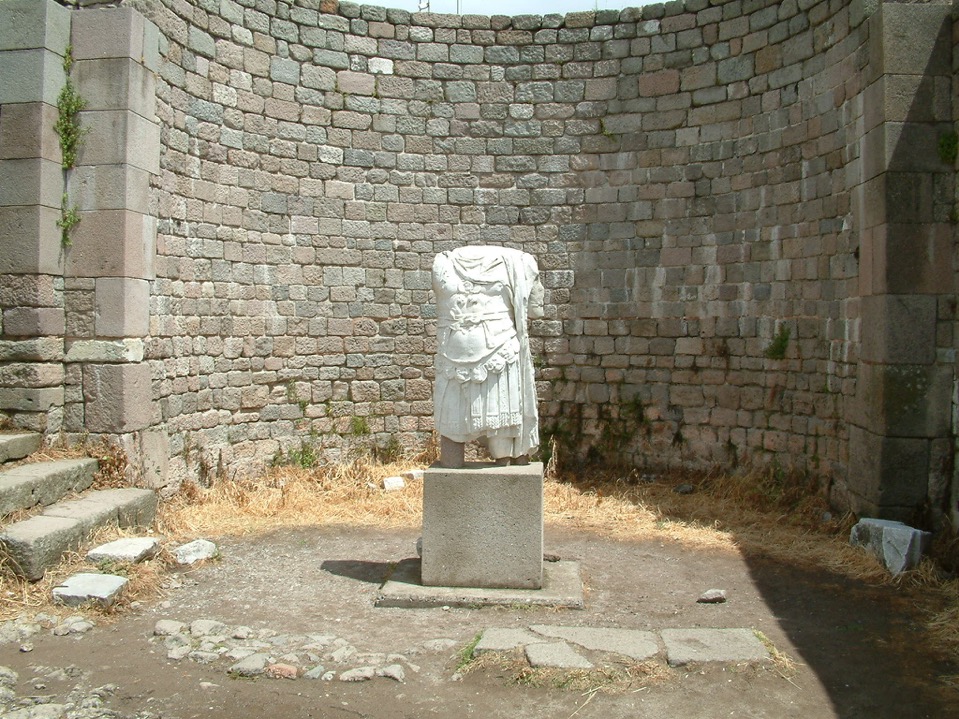 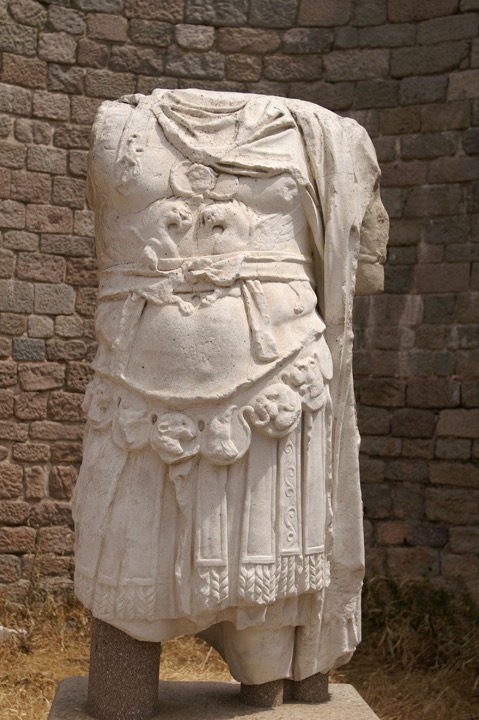 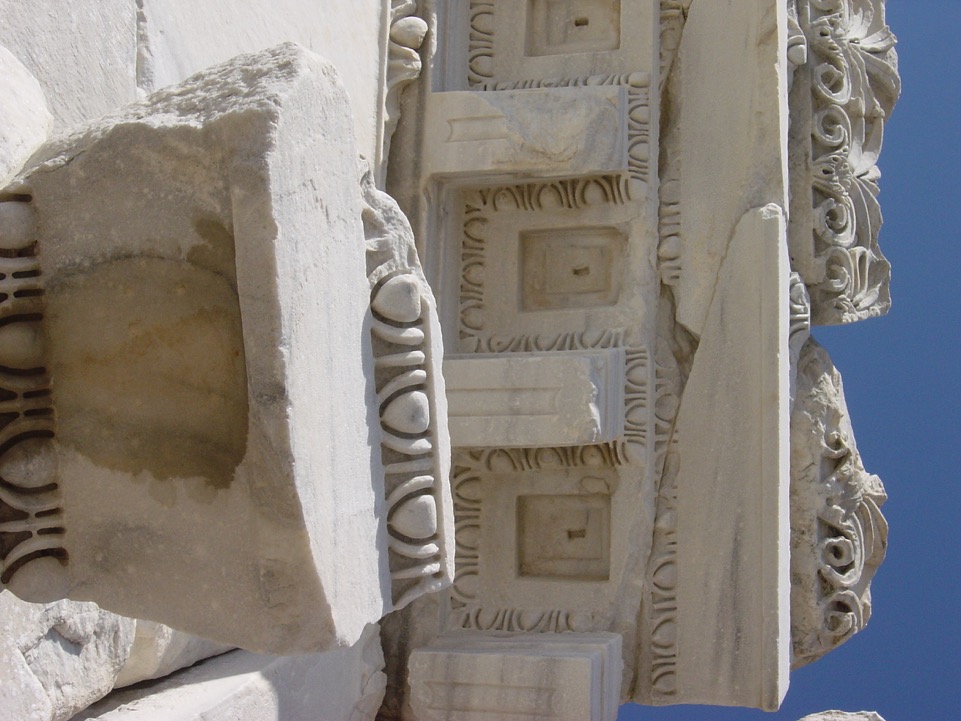 From Trajan Temple
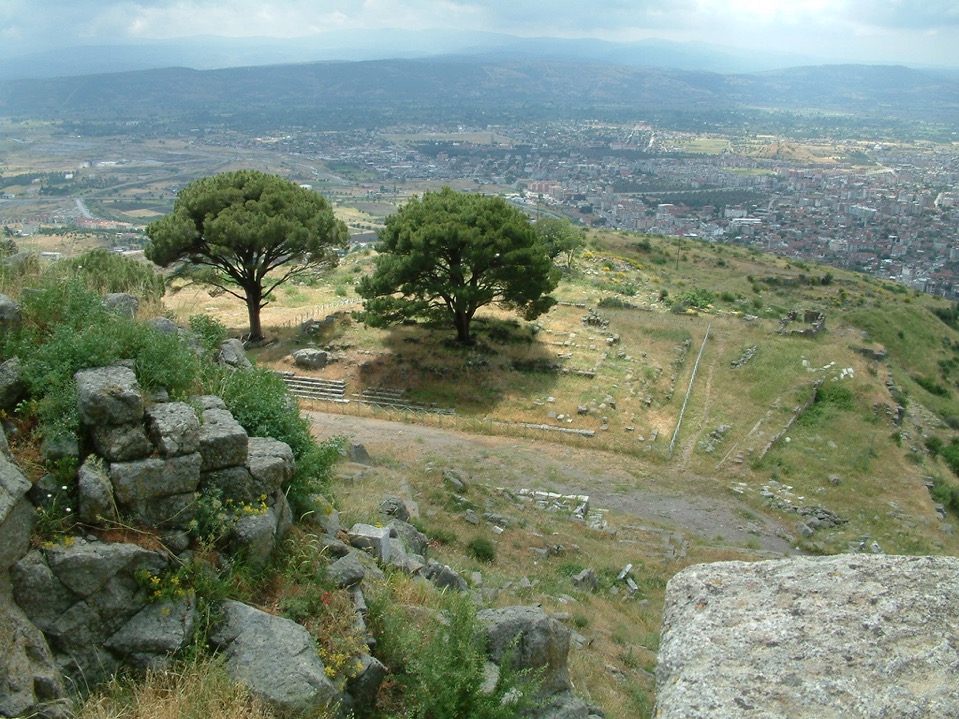 Foundational of Zeus altar
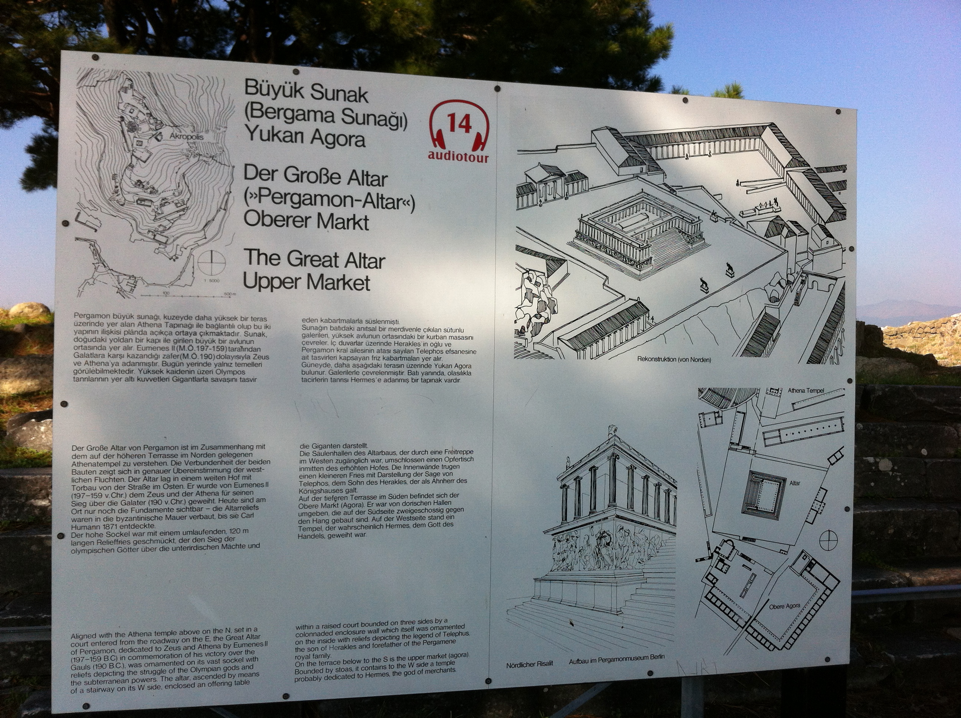 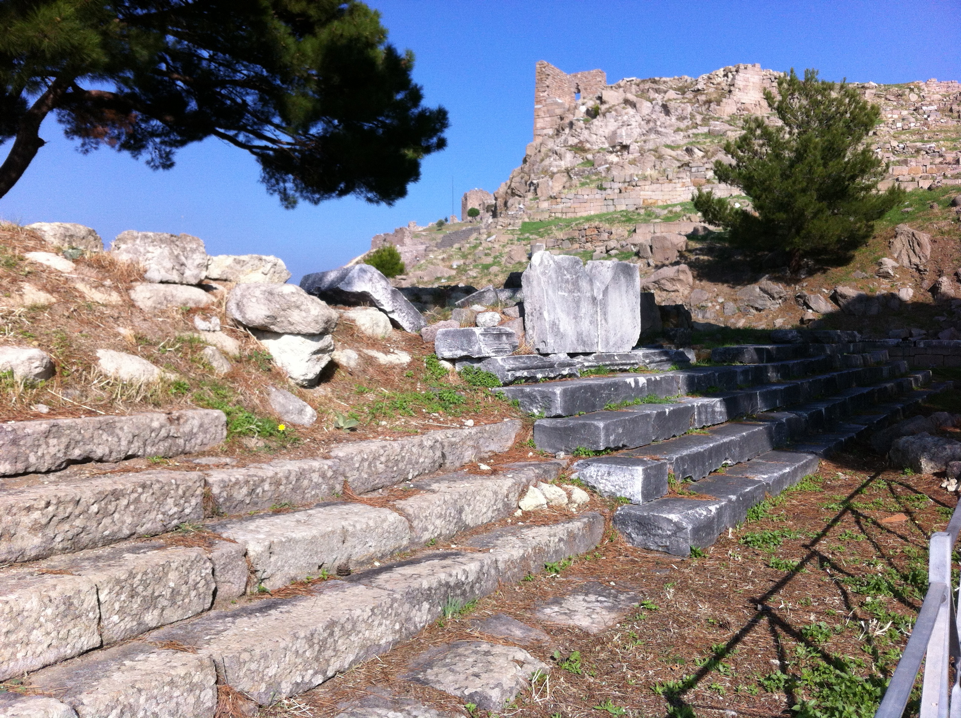 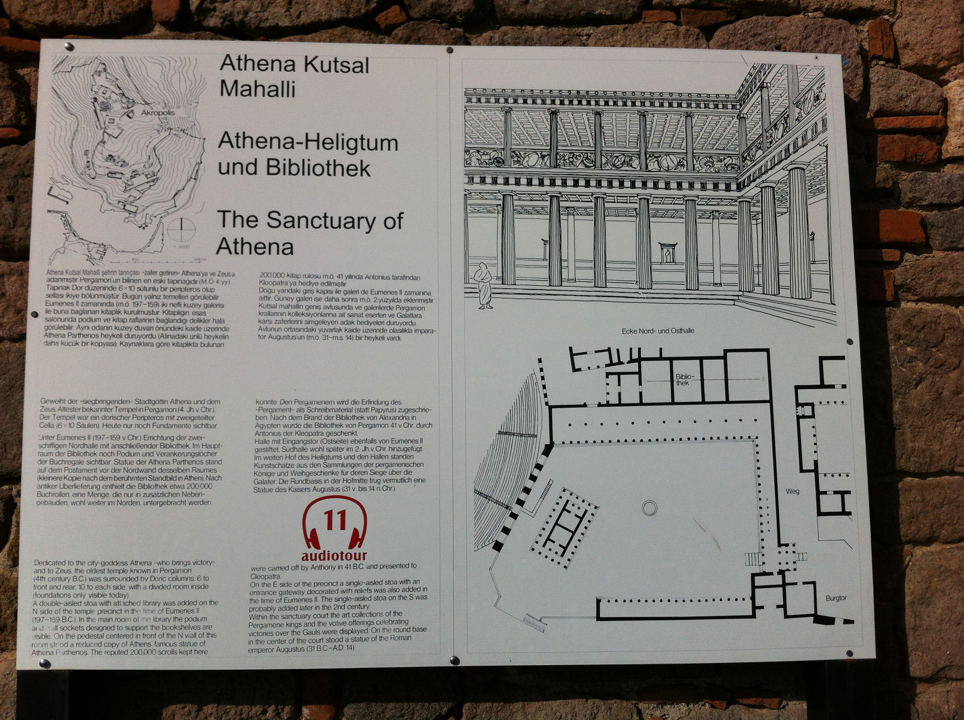 [Speaker Notes: Sanctuary of Athena & Library]
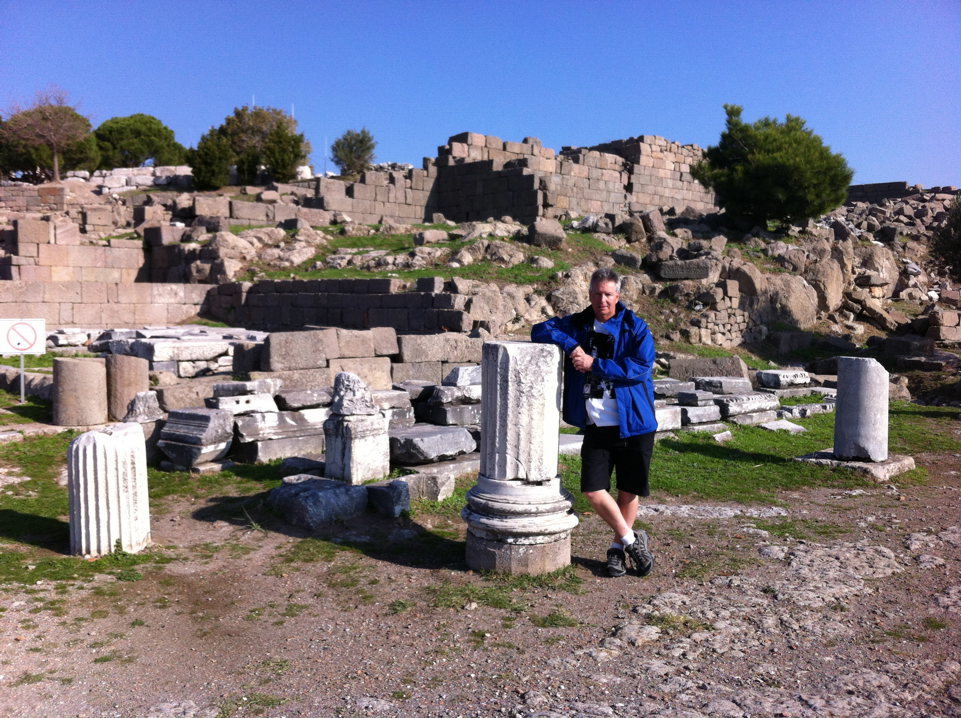 Pergamum library
[Speaker Notes: Library precinct]
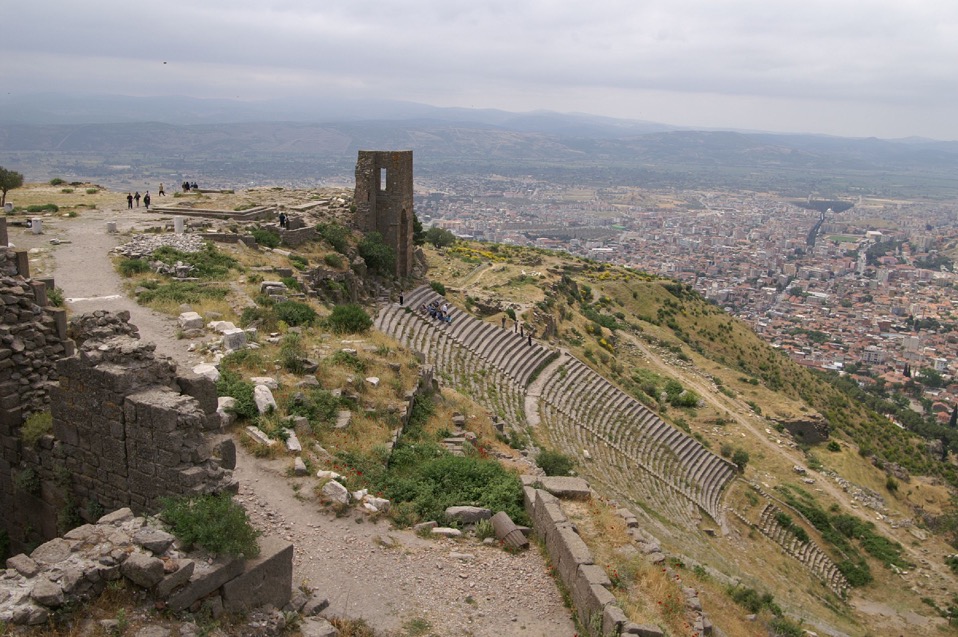 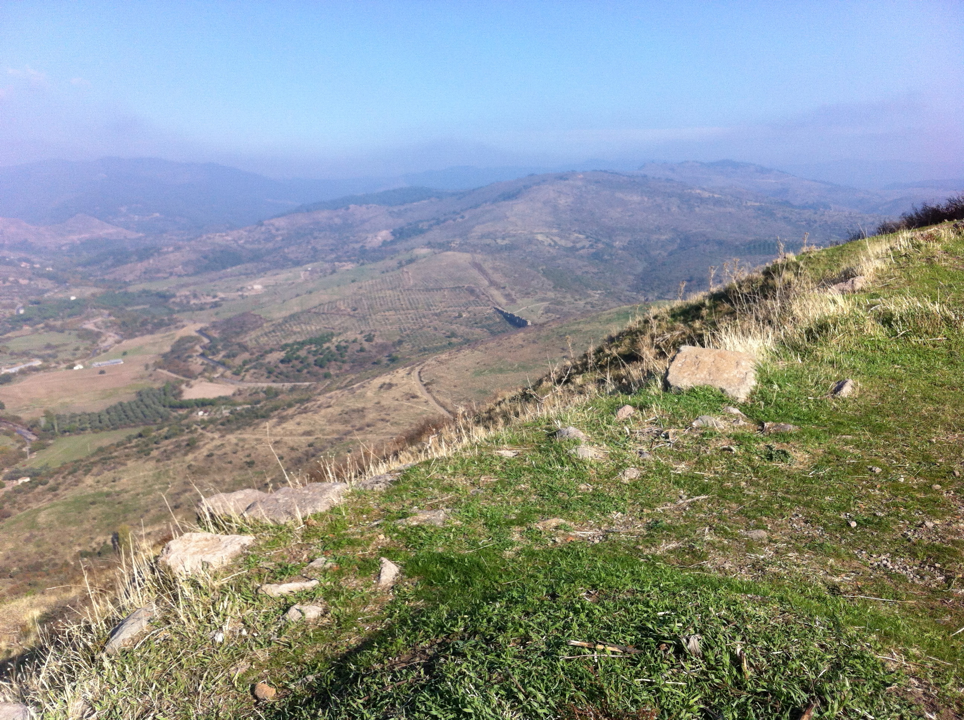 [Speaker Notes: Aquaduct across valley]
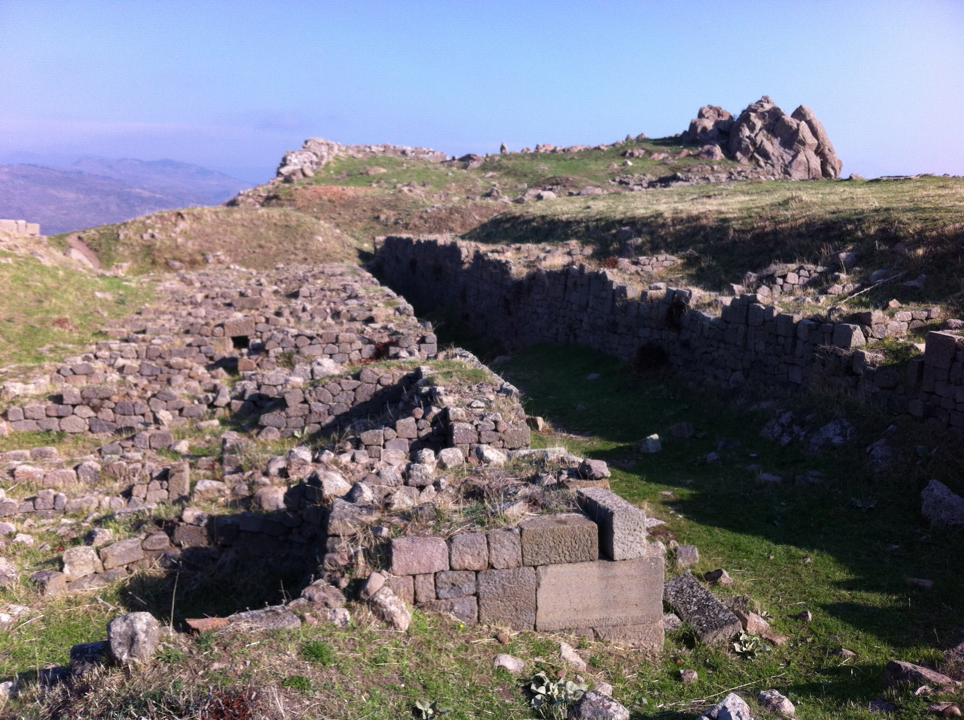 [Speaker Notes: Munitions store]
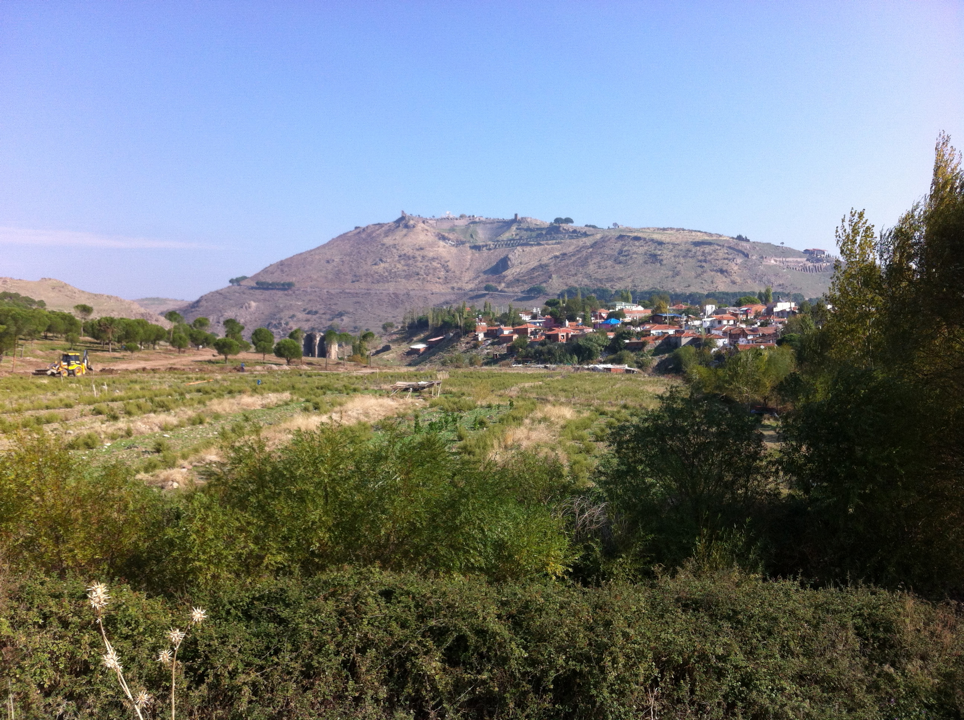 Asclepius
(Pergamum)